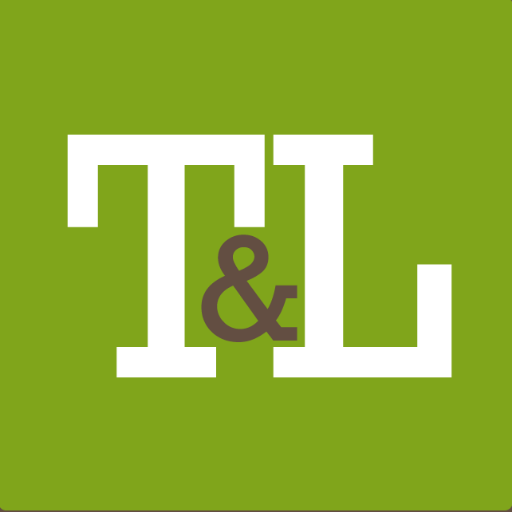 GRADUATE ATTRIBUTES
the core abilities and values a higher education institute community agrees all its graduates should develop 
abilities employers deem necessary for today’s knowledge workers 
MINDSETS
An established set of attitudes influencing graduate behaviours shaped by individual values
EMPLOYABILITY
the set of achievements, skills, understandings, and personal attributes graduates possess upon completion of a higher education qualification
FRAMEWORK
a conceptual structure we use to organise ideas, facts, or theory
HUMAN CAPITAL  'What We Bring'
SOCIAL CAPITAL  'Who We Know'
CAREER MINDSET  'How We Do'
ATTRIBUTES (including graduate attributes) – 'Who We Are'
Important Definitions
[Speaker Notes: Before we move to the overview, there are some phrases you will hear throughout...]